PROJEKT GIMNAZJALNY 2015/16 RELIGIA
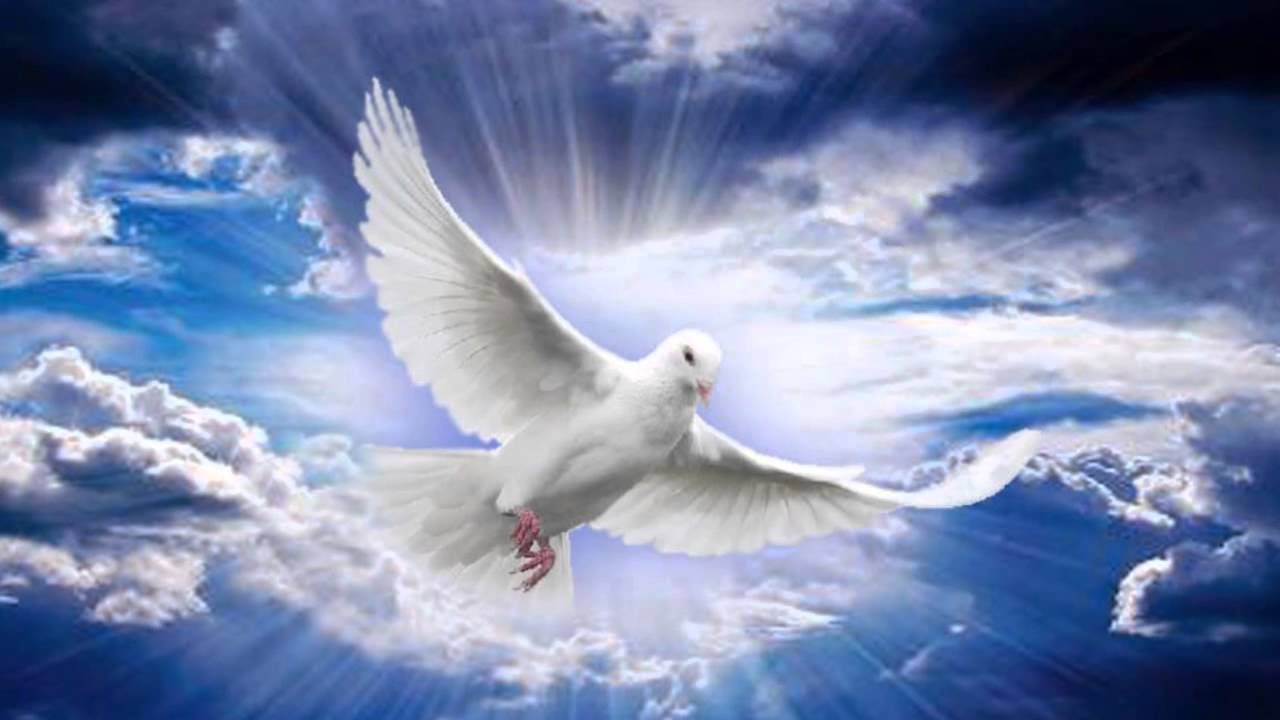 KAPLICZKI ORAZ KRZYŻE PRZYDROŻNE
Kapliczki są obiektem kultu religijnego. Owe kapliczki stoją przy naszych ulicach, drogach i rozdrożach, na górkach, a czasem nawet w lasach. Są wykonane z drewna lub murowanego domku. Przydrożne kapliczki są budowane jako wotum podziękowanie Panu Bogu za wysłuchane prośby. Ludność miejscowa zazwyczaj bardzo dba o przydrożne kapliczki, bądź krzyże, np. stroi się kwiatami. Najbardziej jest to widoczne w maju, czerwcu i październiku. Odprawia się przy nich Nabożeństwa majowe lub odmawia się różaniec.
KAPLICZKA W ZBROSŁAWICACH. UL. WOLNOŚCI
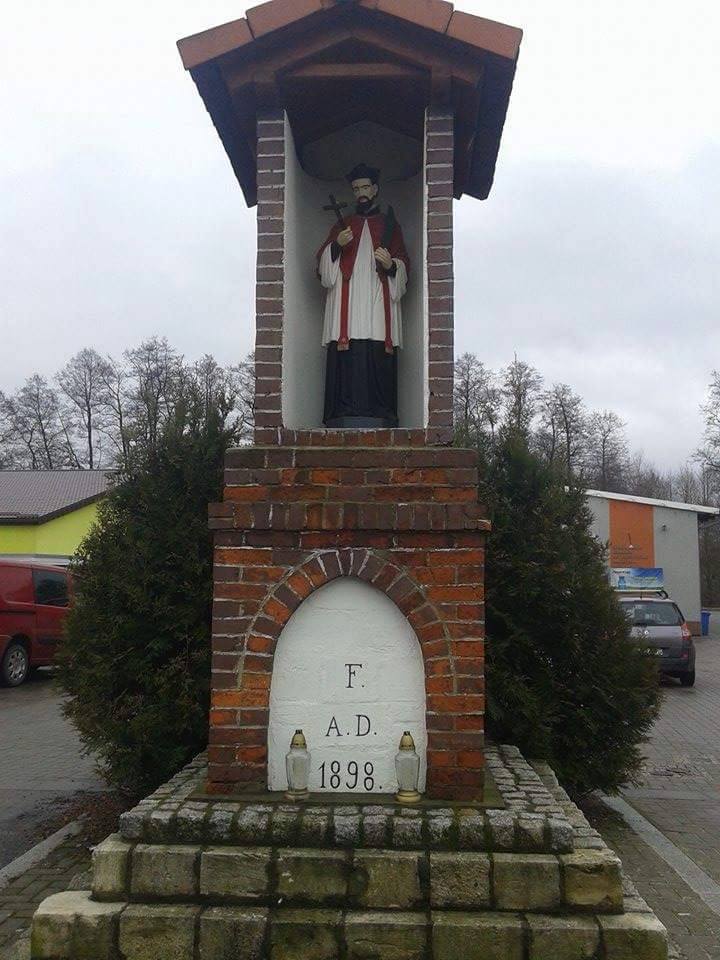 Kapliczka poświęcona dla św. Jana Nepomucyna. Jan Nepomucyn jest stróżem rzek, został utopiony. Kapliczka została wybudowana w 1898 roku. Opiekunem tej kapliczki jest p. Müller.
KAPLICZKA DLA JANA PAWŁA II. UL. CMENTARNA
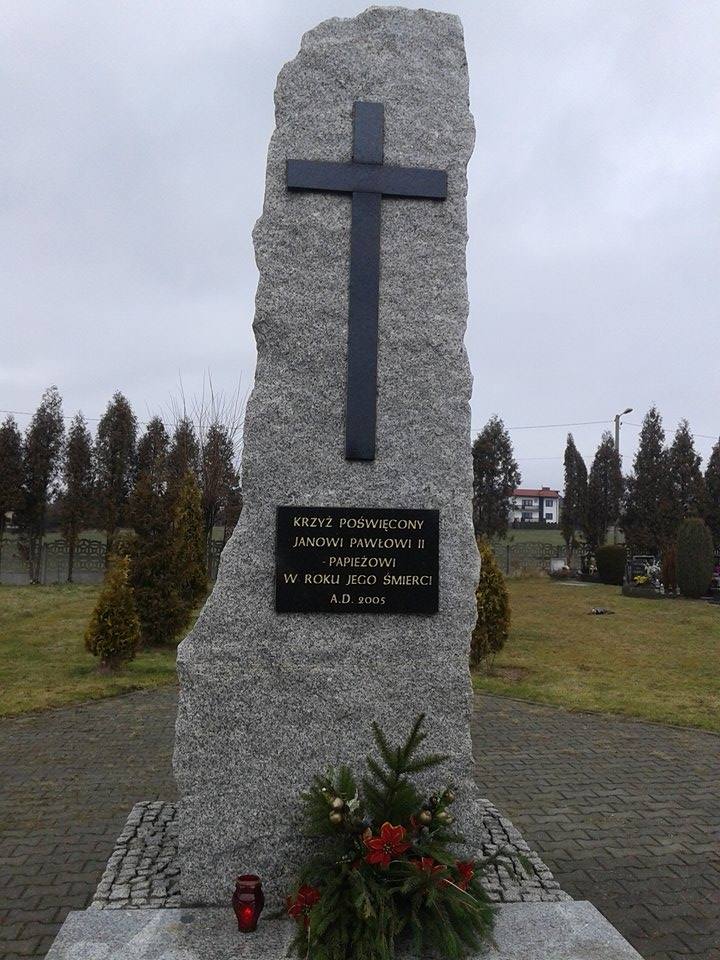 Krzyż poświęcony Janowi Pawłowi II Papieżowi w roku jego śmierci~2005.
KAPLICZKA  DLA MIESZKAŃCÓW ZBROSŁAWIC UL. TRAUGUTTA
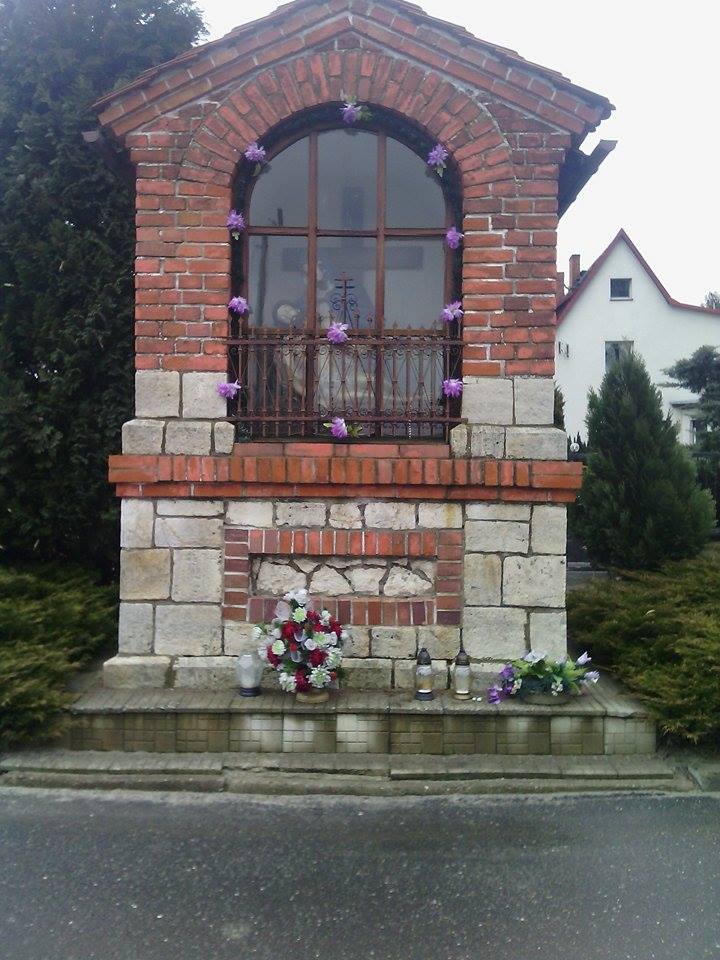 Kamieniec. Kaplica obok Zamku. Ośrodek rehabilitacyjny.
Kamieniec ul. Gliwicka 3. Kamieniecka kaplica pałacowa stanowi element przepięknego XVIII-wiecznego założenia pałacowego Loewenckronów. Została ona jednak wzniesiona dużo później, niż pierwotne zabudowania, powstała bowiem w czasie ostatniej w historii przebudowy zespołu w 1910 r., kiedy właścicielem dóbr kamienieckich był hrabia Stoolberg.
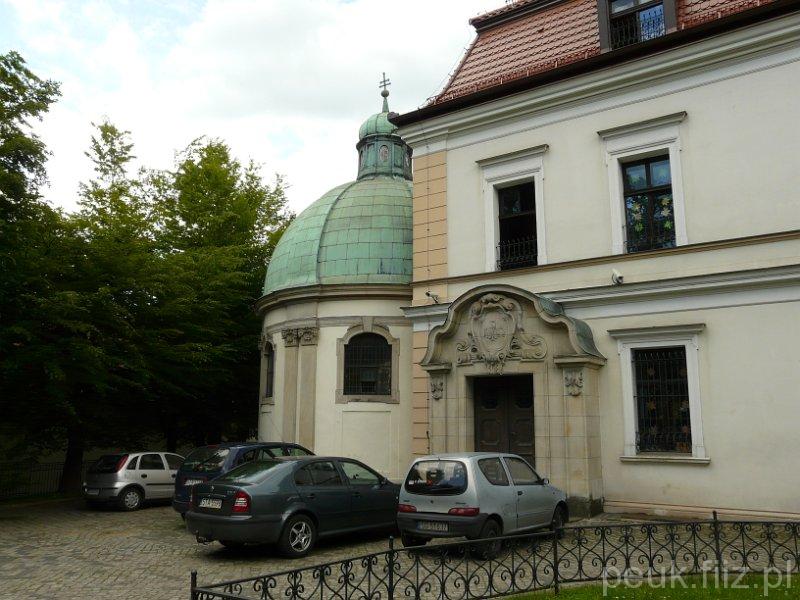 Kamieniec, pola
Samotne drzewo na rozstaju polnych dróg pośród rozciągających się aż po horyzont żółciejących połaci kwitnącego rzepaku jakby zaprasza do odpoczynku w swoim cieniu zbłąkanego tu z niewiadomej przyczyny piechura. Ale od niedawna wyrastająca pod nim niepozorna, wykonana z betonu i kamienia kapliczka, zamiast usiąść, każe raczej przyklęknąć. Drogą, po której zwykle z głośnym warkotem poruszają się rozmaite maszyny rolnicze.
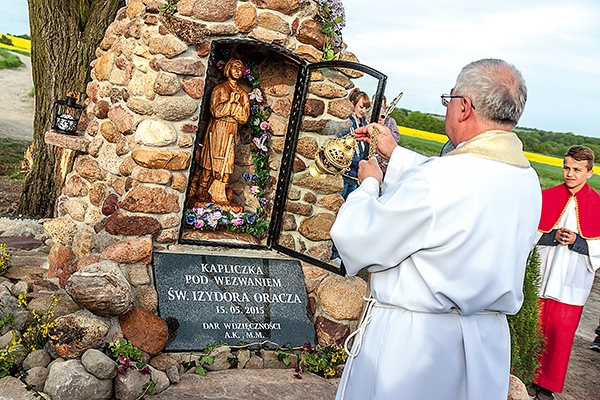 MIEDARY UL. MOKRA
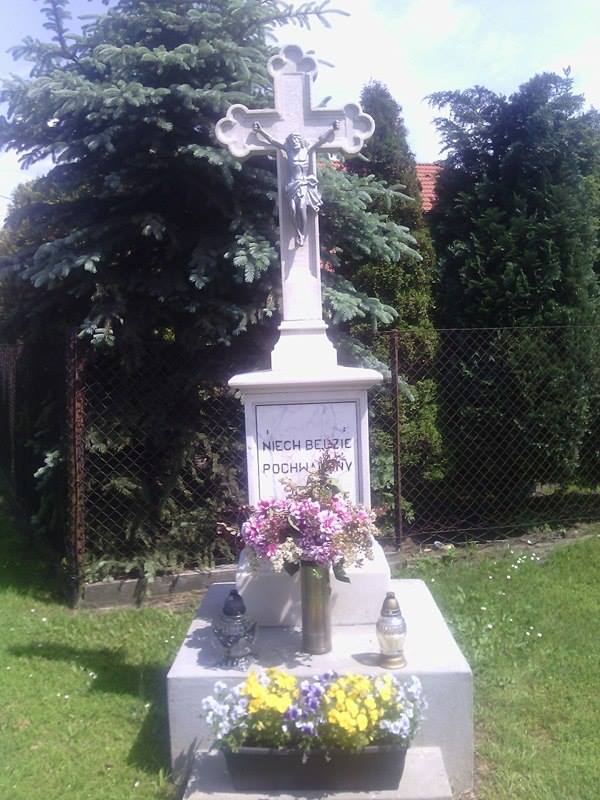 MIEDARY UL.1-MAJA.
Kapliczka znajduję się w Miedarach przy ul. 1-Maja. Została odnowiona przez p. Lipińskiego.
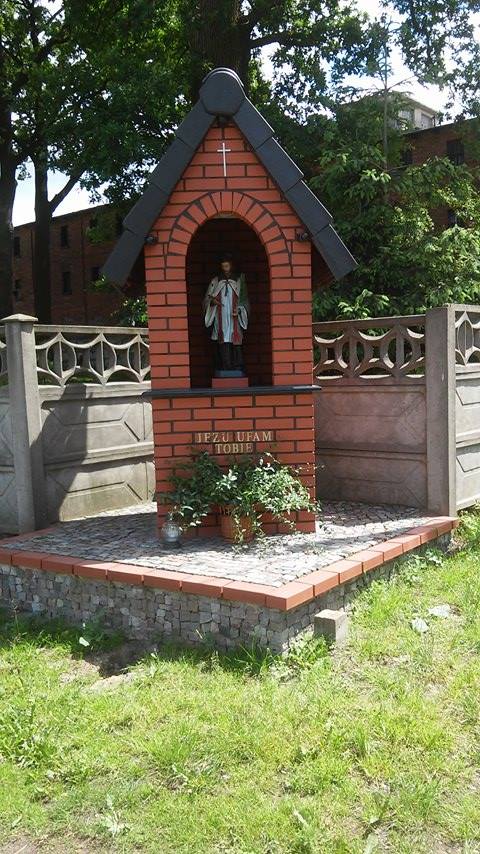 KAPLICZKA W MIEDARACH NA CMENTARZU.
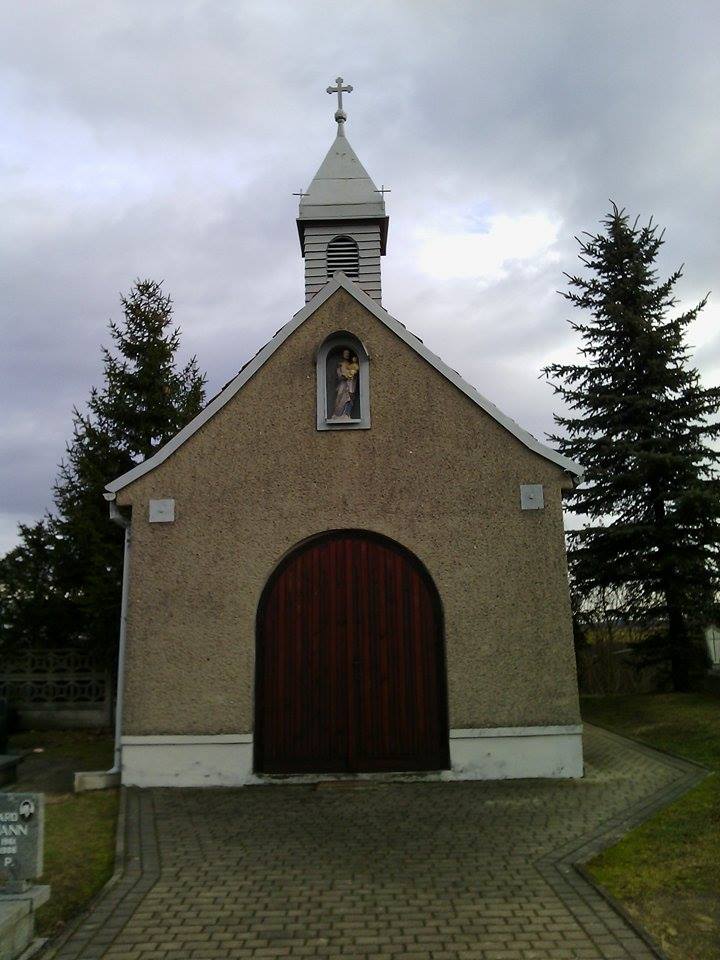 KRZYŻ W MIEDARACH NA CMENTARZU
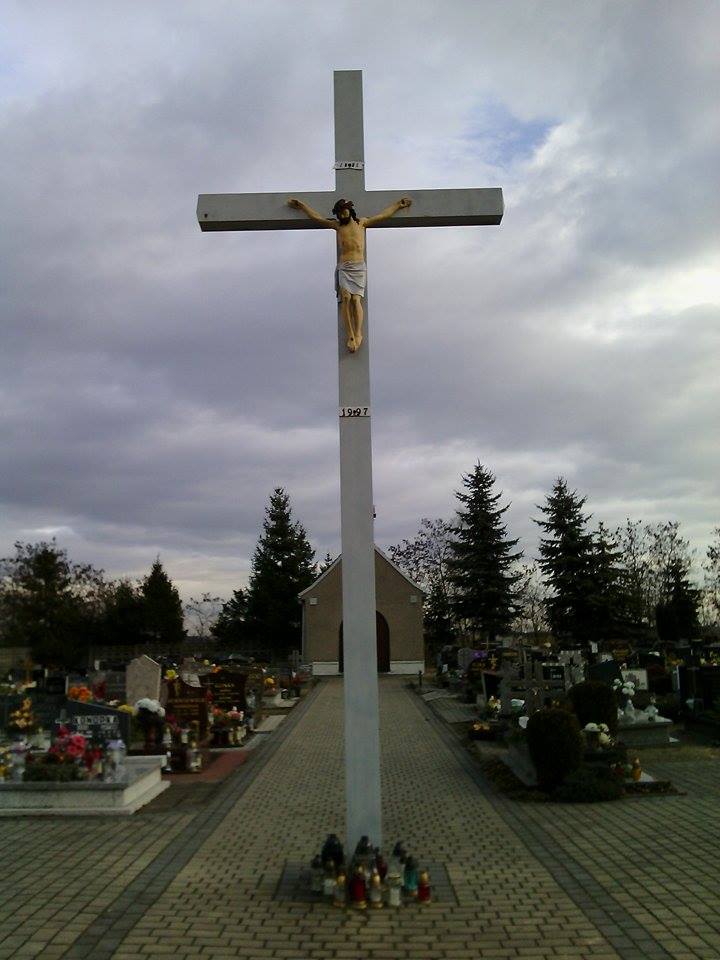 KAPLICZKA W LARYSZOWIE.
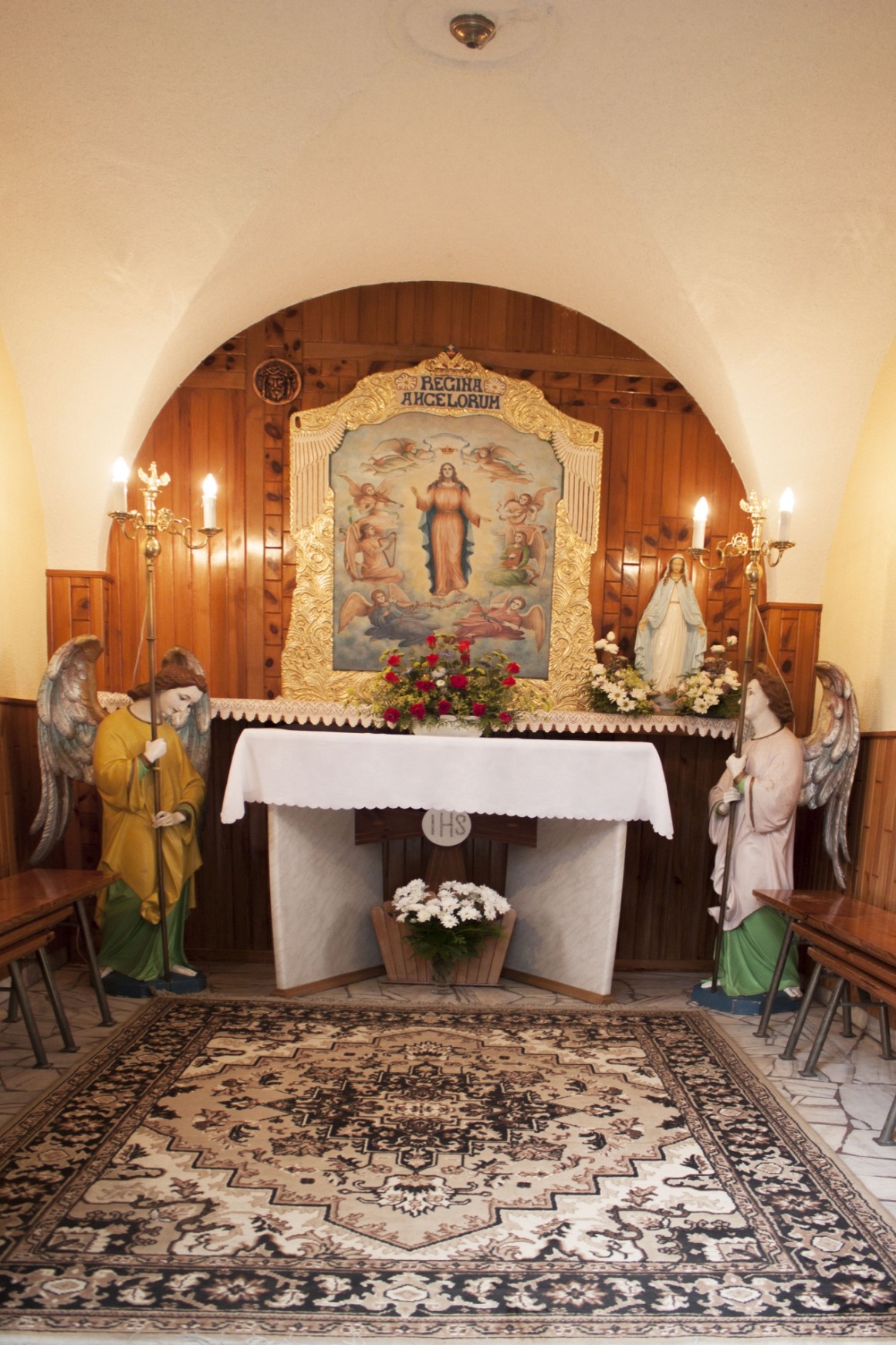 Zamiast kościoła mają okazałą kapliczkę powstałą już w 1865r. Kaplica poświęcona jest NMP Królowej Aniołów. Odpust obchodzony jest w pierwszą niedzielę sierpnia.
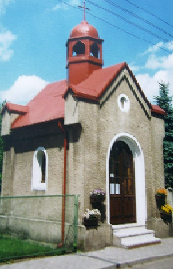 WILKOWICE UL.3-MAJA.
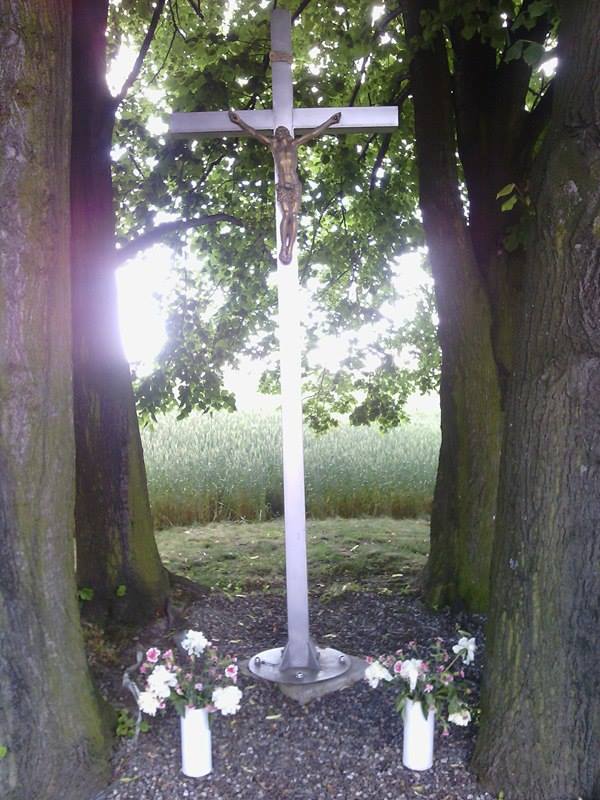 ZAKOŃCZENIE.
Wykonanie; 
-Magdalena Wojtera 
-Wiktoria Baron
-Karolina Gajewska 

Opiekun; 
-p. Katarzyna Rode 
Dziękujemy za uwagę! 